PROBABILITA’NELLASOCIETA’
LE TDV
Tabelle di Vita(o mortalità) sono uno strumento che permette di studiare l’incidenza  della mortalità in diverse popolazioni in un periodo di tempo
La loro applicazione più comune è l’ASSICURAIZONE
John Graunt
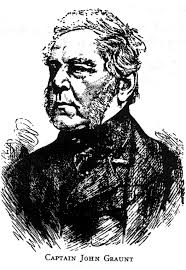 JOHN GRAUNT
Padrone di una merceria 
Studi sulla popolazione di Londra 
“Conti di mortalità”:registri del XVI che raccoglievano dati di battesimi e funerali di diverse parrocchie di Londra, inserendo età e cause di morte
Permettevano di seguire i percorsi delle epidemie
1662 Bills of MoralityRoyal Society
1603
Anno peggiore della peste in cui i registri avvenivano settimanalmente
Studiati vari aspetti sociali della popolazione, come il fatto che in città il numero di funerali superava il numero di battesimi
ESPERIMENTO DI GRAUNT
100 persone 
Registrò i progressi con il passare degli anni
OSSERVAZIONI
La mortalità infantile nei primi 6 anni era del 36%
La mortalità nei 26 anni era del 75%
La mortalità nei 56 anni era del 94%
Solo l’1% sopravviveva fino ai 76 anni
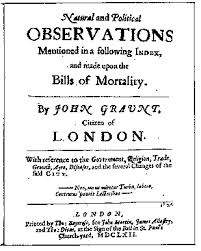 GRAUNT E LE TDV
OBIETTIVI
Studiare la mortalità
Studiare il tempo medio di vita rimanente
Studiare la speranza di vita degli individui di una popolazione
LE TDV
Elaborate sia a livello nazionale sia a livelli inferiori, raggruppate per criteri etnici, geografici o amministrativi
Human Mortality Data-base(HDM)
Inizialmente conteneva solo la speranza di vita, oggi include diverse funzioni biometriche
FUNZIONI BIOMETRICHE
Permettono analisi di distinte caratteristiche di una popolazione
1.SPERANZA DI VITA: EV(x)
2.PROBABILITA’ DI MORTE: q(x)
3.DECESSI TEORICI: d(x)
4.SOPRAVVIVENTI: L(x)
5.PORZIONE DI ANNO VISSUTO DA COLORO CHE MUOIONO CON L’ETA’ COMPIUTA x: m(x)
6.POPOLAZIONE STAZIONARIA CON L’ETA’ x: PE(x)
SPERANZA DI VITA: EV(x)
Numero medio di anni, oltre a quello della sua età attuale x, che a un individuo restano da vivere 
Media basata sull’esperienza di un gruppo ipotetico di persone della stessa popolazione
Oggi la tecnologia ci permette di aggiornare ogni anno i dati per calcolare questa media
PROBABILITA’ DI MORTE: q(x)
Mostrano il numero di morti previsti ogni 1.000 persone della popolazione
Si parla più di “rischio di morte” che di probabilità
DECESSI TEORICI: d(x)
Numero di decessi corrispondenti a ciascuna delle età della tabella
SOPRAVVIVENTI: L(x)
Numero di individui della popolazione che arriva in vita ad un’età determinata (vecchiaia)
PORZIONE DI ANNO VISSUTO DA COLORO CHE MUOIONO CON L’ETA’ COMPIUTA x: m(x)
Tempo medio vissuto dopo aver compiuto l’età x per quegli individui della popolazione che muoiono a detta età, cioè che non arrivano al compleanno successivo
POPOLAZIONE STAZIONARIA CON L’ETA’ X: PE(x)
Numero degli anni vissuti dagli individui di una popolazione con l’età compiuta x
UN PO DI FORMULE
Il numero dei sopravviventi all’età x+1 è uguale al numero dei sopravviventi all’età precedente meno il numero dei decessi teorici a quella stessa età
L(x+1) = L(x) – d(x)
La probabilità di morte attesa ad un’età x è uguale alla proporzione tra decessi teorici e sopravviventi a quell’età
Q(x) = d(x) / L(x)
La speranza di vita rappresenta il numero medio di anni che restano da vivere ad un individuo di età x. Il suo valore si ottiene dal quoziente tra tempo totale che resta da vivere agli individui del gruppo e il numero di sopravviventi dello stesso all’età x
EV(x) = Σy≥x  L(x) / L(x)
Ogni persona che sopravvive all’età x contribuisce con un anno al numero totale degli anni che formano la popolazione stazionaria e ciascuno di quelli che muore all’età x contribuisce con m(x) anni. Quindi la popolazione stazionaria si ricava:
PE(x) = L(x+1) + m(x) * d(x)
LE ASSICURAZIONI
Presenti sin dall’antichità
Affari più lucrativi della società
Vari tipi: sulla vita, per auto, per malattia, per la casa
Serie di calcoli matematici per tenere conto del nostro rischio, cioè la probabilità che debbano pagarci
LA STORIA DELLE ASSICURAZIONI
Nell’antica Grecia e Roma contri i naufragi e sui beni inviati via mare
Nel Medioevo i pellegrini che andavano in terra santa per farsi pagare il riscatto in caso di sequestro(elemento centrale mai la morte perché considerato sacrilegio
Nel Rinascimento fiorirono le prime assicurazioni sulla vita
ASSICURAZIONE SULLA VITA
Forma più popolare di assicurazione
Un individuo assicura la propria vita, in modo che alla sua morte la sua famiglia percepisca una somma di denaro per compensare la sua assenza
Per determinare la somma che dovrà pagare inizialmente e riscuotere dopo la morte si svolgono dei calcoli matematici per stabilire più o meno quanto rimane da vivere all’induviduo
PREMIO DELL’ASSICURAZIONE
Calcolo simile a quello del gioco d’azzardo: le compagnie determinano la speranza di tutti i rischi che assicurano, moltiplicando la probabilità del rischio per il costo medio dello stesso, sommando tutti i possibili rischi. In seguito aggiungono i costi di gestione e il guadagno che vogliono ottenere
L’assicurazione si può considerare come un gioco sfavorevole all’assicurato quasi tutti gli anni però con cui è coperto dal rischio di dover pagare somme elevate o comprarsi una nuova auto
ESEMPIO DI ASSICURAZINONE
COSTO 
ASSICURAZIONE: 0,003*7.000+ 0,05*3.000+ 0,3*500 = 
                                           21    +    15    +     150 = 321€
COSTO TOT
ASSICURAZIONE: 
C.A. + SPESE DI GESTIONE +  GUADAGNO DESIDERATO
ETA’ PENSIONABILE E PENSIONE
La società offre attenzione agli anziani, offrendo loro una pensione dal momento in cui lasciano il lavoro e iniziano ad avvicinarsi alla morte
Per quanti anni vivrà una persona, tanti anni riceverà la pensione.
ALTRI UTILIZZI DELLA TDV
In ingegneria o meccanica ci si studia la durata di pezzi e macchine, cioè il calcolo della vita utile di quel pezzo
Dai fabbricanti di elettrodomestici, televisori, cellulari, che calcolano il tempo di vita dei loro prodotti per poi rilasciare garanzie
In medicina vengono usate per determinare il “limite normale” di una caratteristica e/o la probabile altezza o peso di un futuro bambino
PROBABILITA’ E DNA
Usato per smascherare colpevoli di reati vati attraverso dei confronti di vari DNA
In realtà non sono altro che calcoli probabilistici.
ESEMPIO
Viene inoltre utilizzato per identificare persone coinvolte in situazioni di conflitti bellici, catastrofici e incidenti
ESEMPIO
È stato commesso un delitto e la polizia raccoglie campioni di DNA sulla scena del crimine e ha un sospetto di cui ha il DNA
Consideriamo due casi: colpevole(C) e innocente(I)
Consideriamo Ev la coincidenza di prove provenienti dal DNA raccolto sul luogo
Consideriamo S il resto delle situazioni
Attraverso il teorema di Bayes si calcolano le probabilità dei due casi. Verranno poi esaminate da avvocati e giudici che spesso però, interpretandole erroneamente, condannano innocenti